ROSETTA RCP MIP

Enhanced Science Archive Review
ESAC Oct 9, 2018
Patrick CANU

LPP- Laboratoire de Physique des Plasmas
CNRS/Ecole Polytechnique,
France
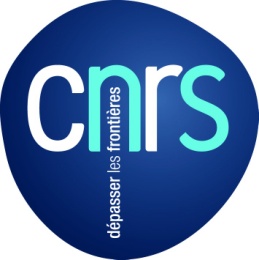 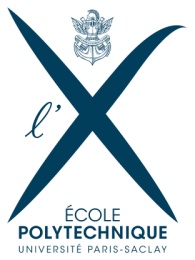 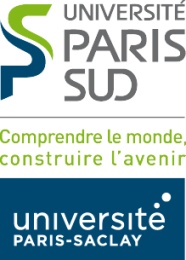 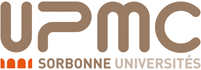 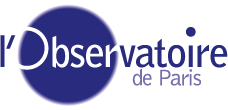 RCP MIP Enhanced Science Archive Review
MIP Mutual Impedance Probe Provides:

    Diagnosis of Electron density and temperature through analysis of active wave spectra (emitter on)

Analysis of natural plasma emissions (emitter off)
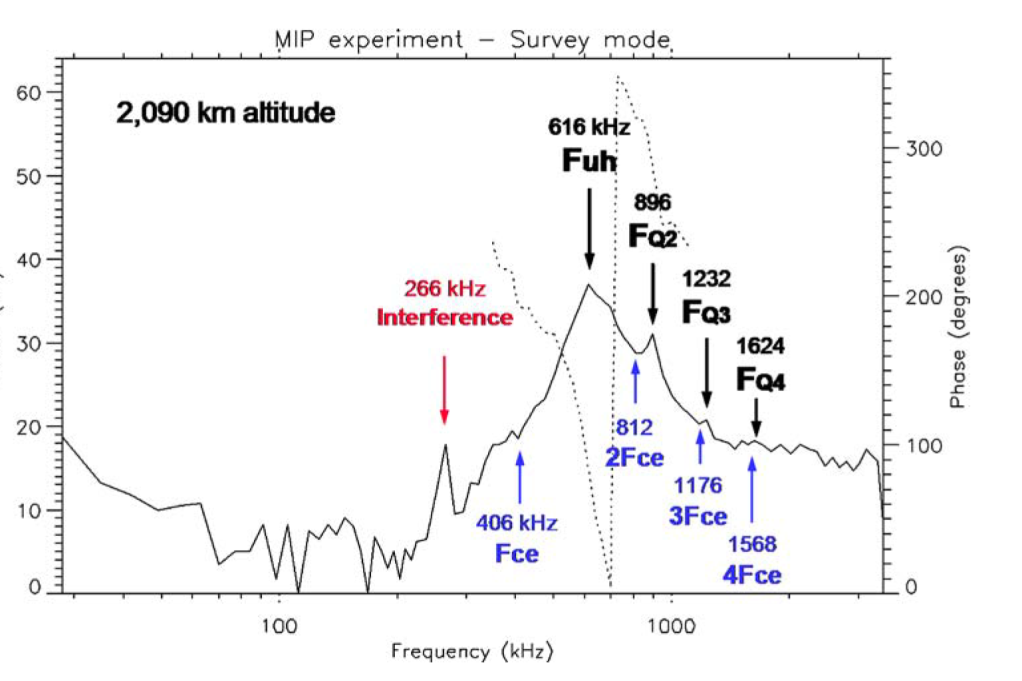 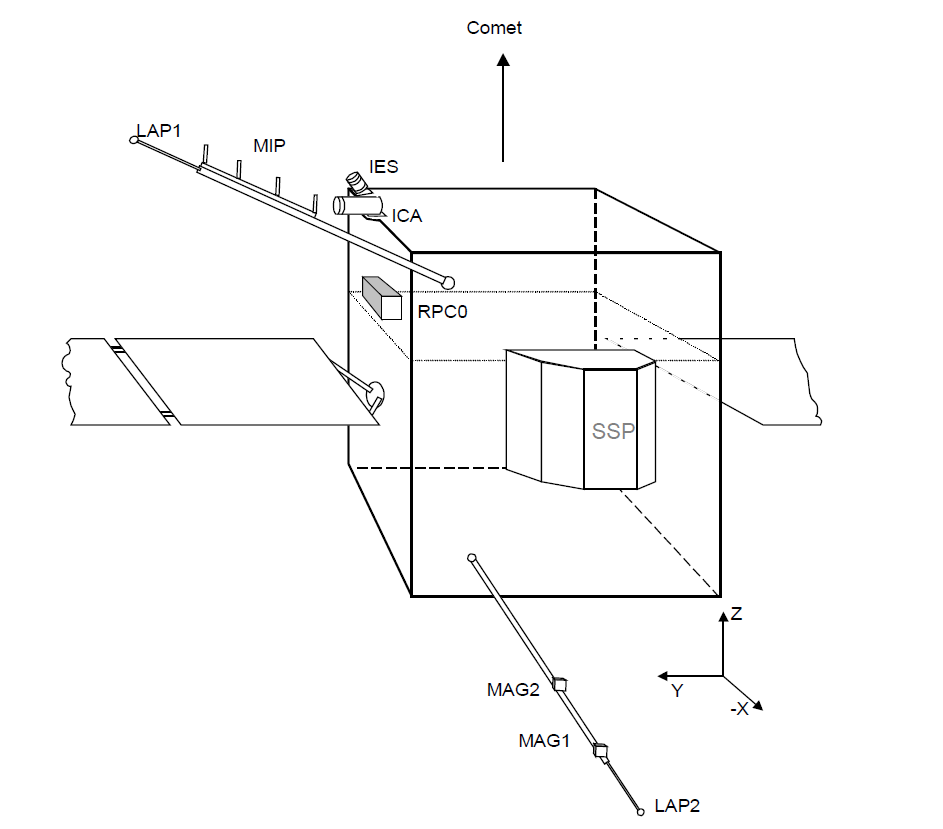 Active MIP Spectrum
Earth Fly-By March 4, 2005
From Trotignon et al, 2006
Enhanced Science Review PackageReviewed External user point of view
Level 5 MIP: 
Electron density values : one file/day
	From Aug 2014 (PRL) to Sept 2016(EOM)
	688 days – 630 MB

 Level 5- MIP/LAP data : 
 Cross Calibrated electron densities : one file/day
 Limited coverage:
	PRL: 1 day        
	ESC4: 3 days                 Total: 2.4 GB  
	EXT1: 4 days   
	EXT3: 3 days
DATA Quality and use
Both data sets can be read with ReadPDS

Plotted values reproduce published data

CrossCalibrated MIP-LAP data too preliminary
(almost empty UG, too few days) to be fully reviewed
UG: Planned to be  availabe summer 2019

Content suggests rather a LAP data file recalibrated by MIP: 
	time resolution  ~ 0.0169 is LAP one
			        ~ 2.65-32 s for MIP
MIP files and plots
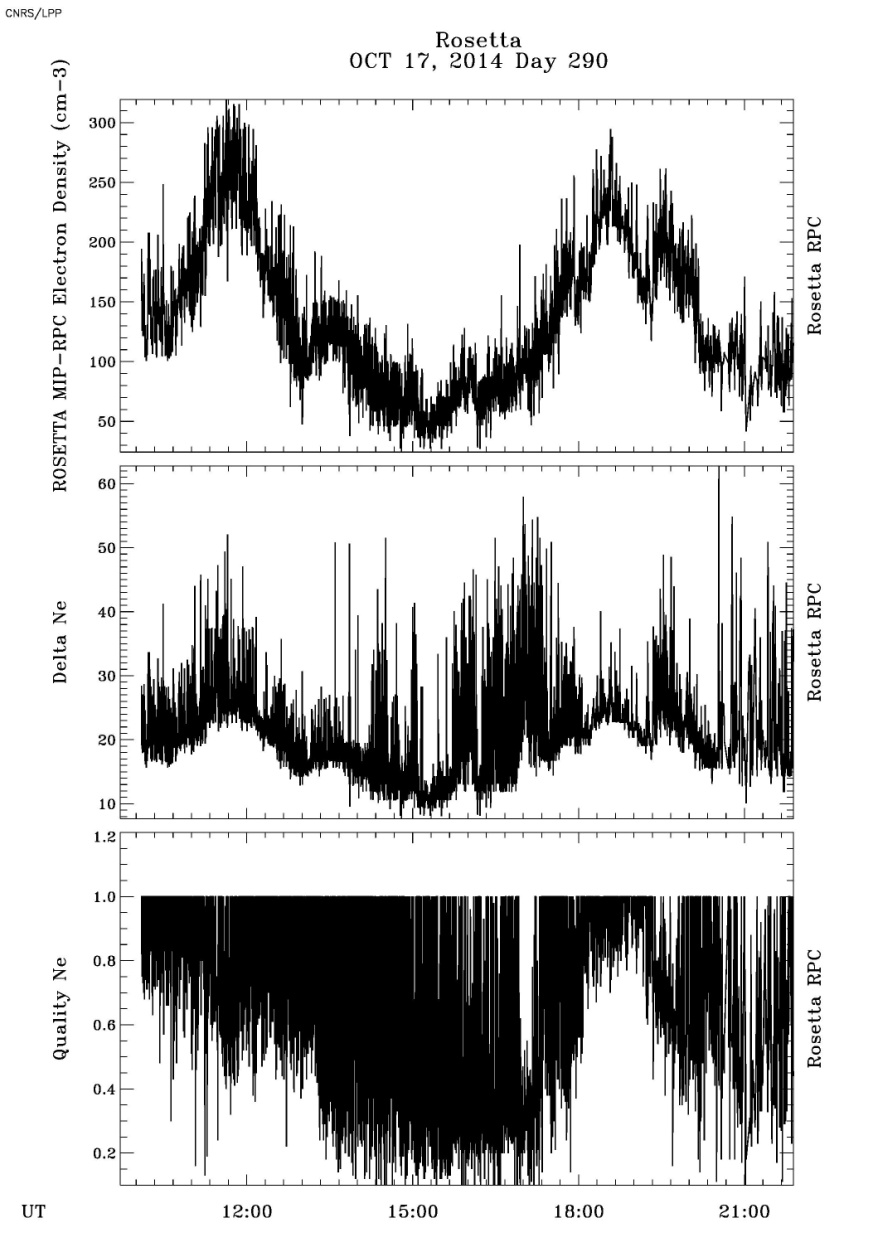 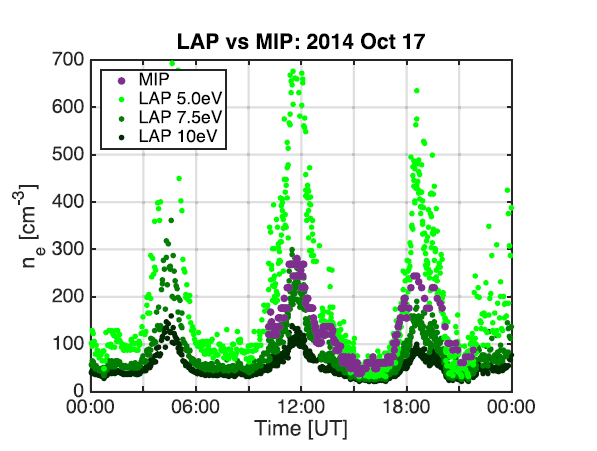 Ne
ΔNe
Qual
From Galand et al., 2016
MIP-L5 File
MIP-LAP Cross Calibrated files
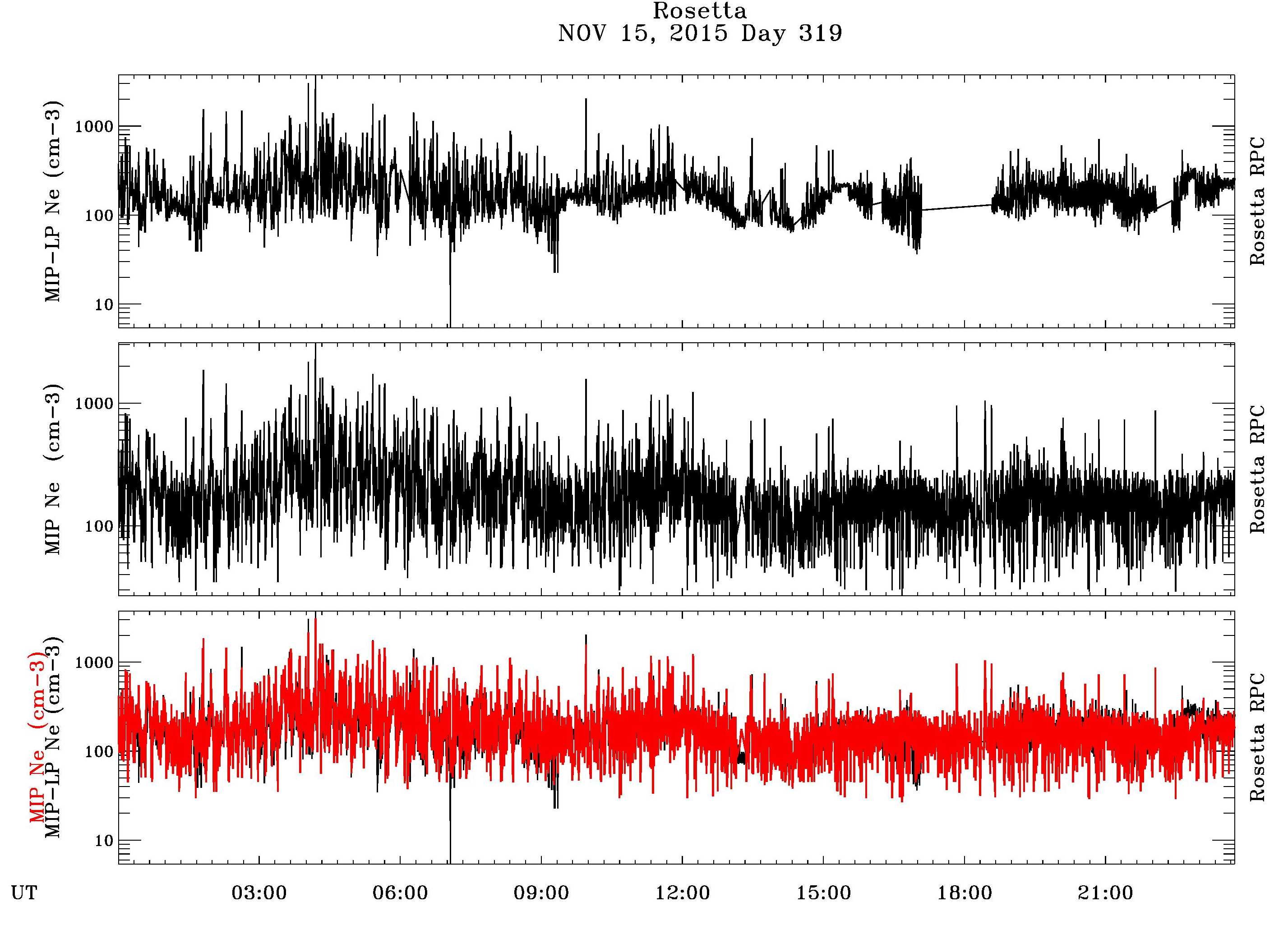 MIP
MIPLAP
MIPLAP+LAP
Reproduction of published data
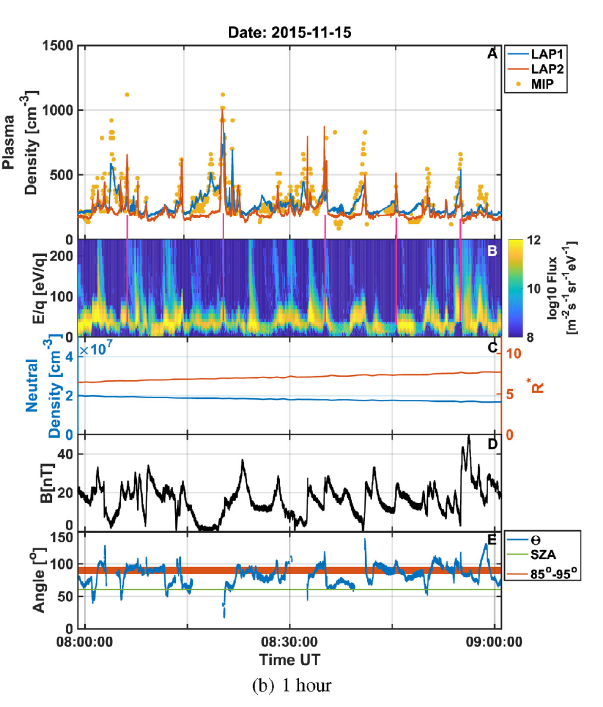 From Engelhardt, 2018
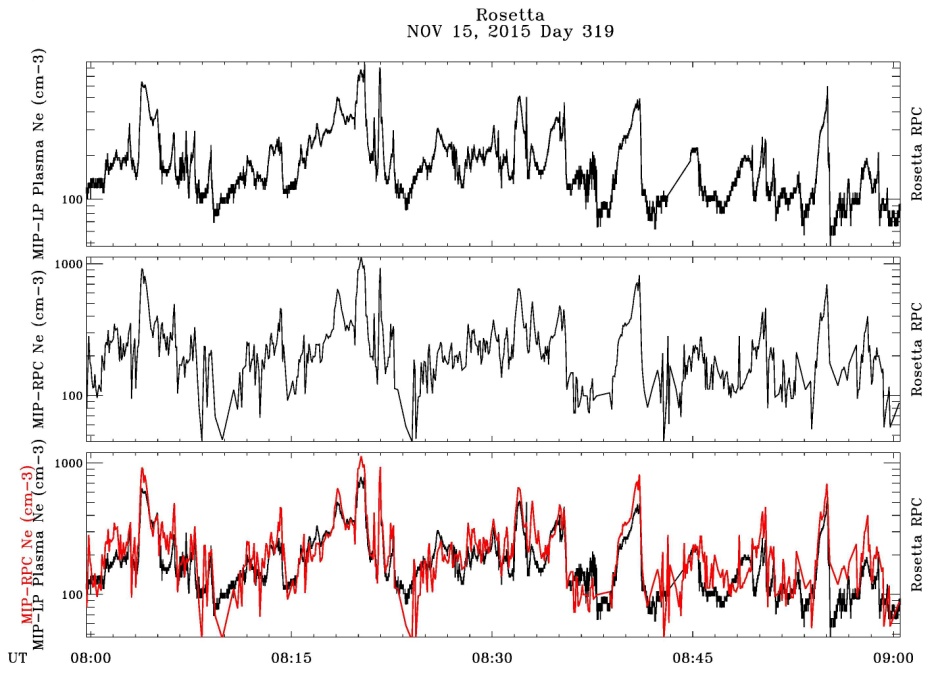 MIP
MIPLAP
MIPLAP+LAP
Minor RIDs
Science- 27: Some L5-MIP files are missing
 ie EOM day Sept 30, 2016 data were published in Heritier et al. (2017)
 No exhaustive search for missing files
	=> Check if all processed files were delivered
Rep: Missing published data obtained from specific analysis, not from the pipeline used for the delivered L5 files: Delivery considered for future release

Science- 29: MIP-LAP CrossCalibrated files content unclear
	Both document and file content too preliminary to be reviewed
	Document  ‘’Cross Calibration Report’’  almost an empty file
	No description of the file content, respective role of MIP and LAP
	From file size seems to mainly be a LAP data file recalibrated by MIP
Rep:Document will be completed

Science-28 : MIP-LAP data files could be too big for easy process
	      Typical file size: + 300MB/day 
	      Can generate the   ‘’not enough Memory’’  in IDL
Rep:  Files will be regenerated with a different time span
Summary
Production/delivery of L5-Density files represents a significant effort well underway

Files already delivered can be used by users outside the Rosetta community

Cross Calibrated MIP/LAP density file is a welcome addition to RCP data set, still in an early stage of production/documentation.
UG:to be completed summer 2019

Production of electron temperature file still expected in the EAICD seems more difficult to deliver on a systematic basis.  
UG V1.5: It is no more foreseen to provide this parameter in the MIP archive
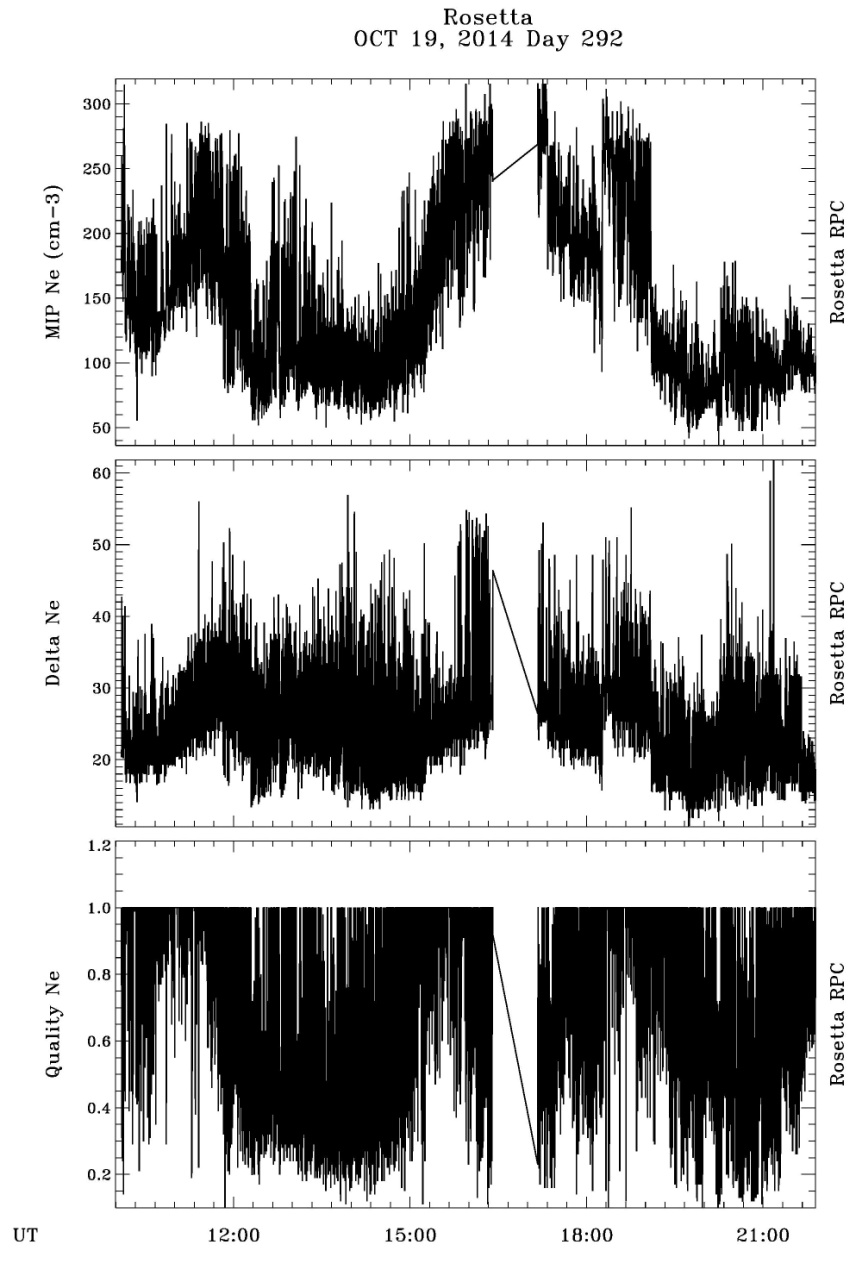 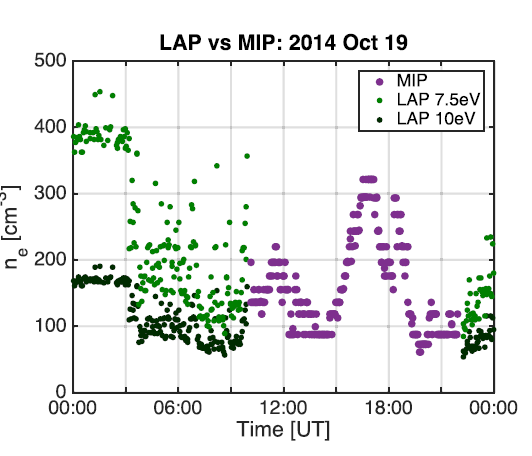 From Galand et al., 2016
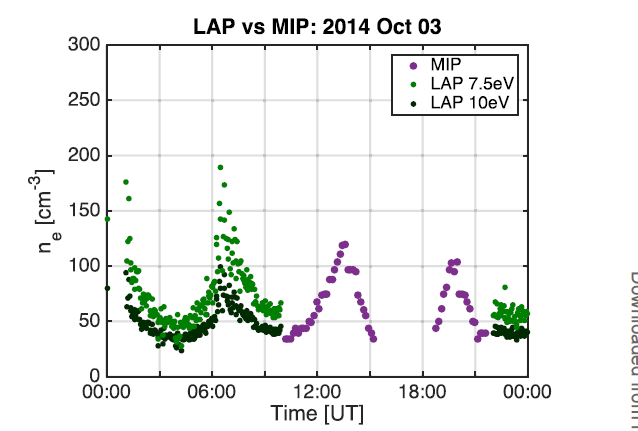 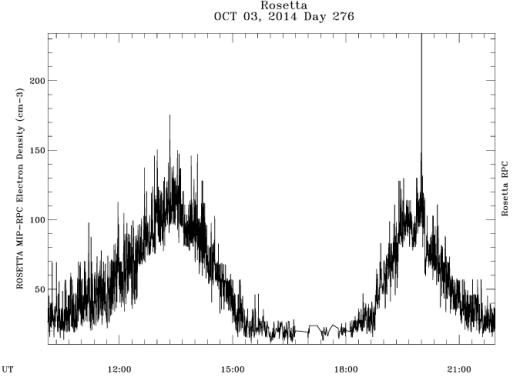